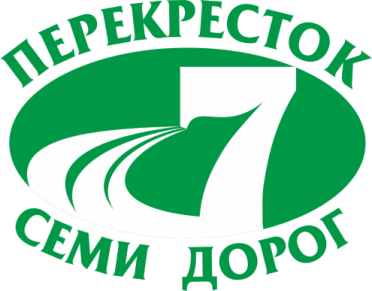 Об эффективности деятельности Автономной некоммерческой организации Реабилитационный центр  «Перекресток семи дорог»Теплых Ирина Александровна – исполняющая обязанности  директора  Автономной некоммерческой организации Реабилитационный центр «Перекресток семи дорог»
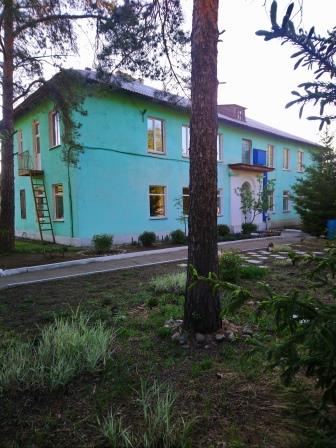 Дата основания Центра
15 декабря 1998 года
Центр расположен в городе Ангарске, микрорайон Цементный, улица Клубная,  
дом 8 и дом 10
Стационарное отделение расположено в  2 этажном здании,  общей площадью 518 кв. м. и амбулаторное отделение 422 кв.м.
Количество койко-мест в Центре составляет – 36, в том числе: стационар –  24,  дневной стационар  – 12
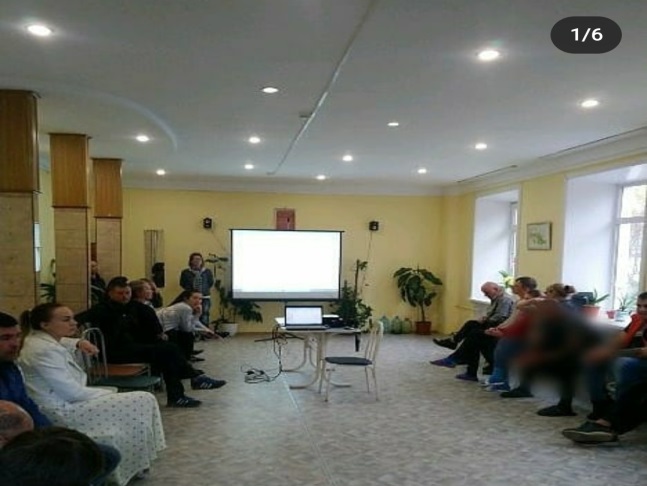 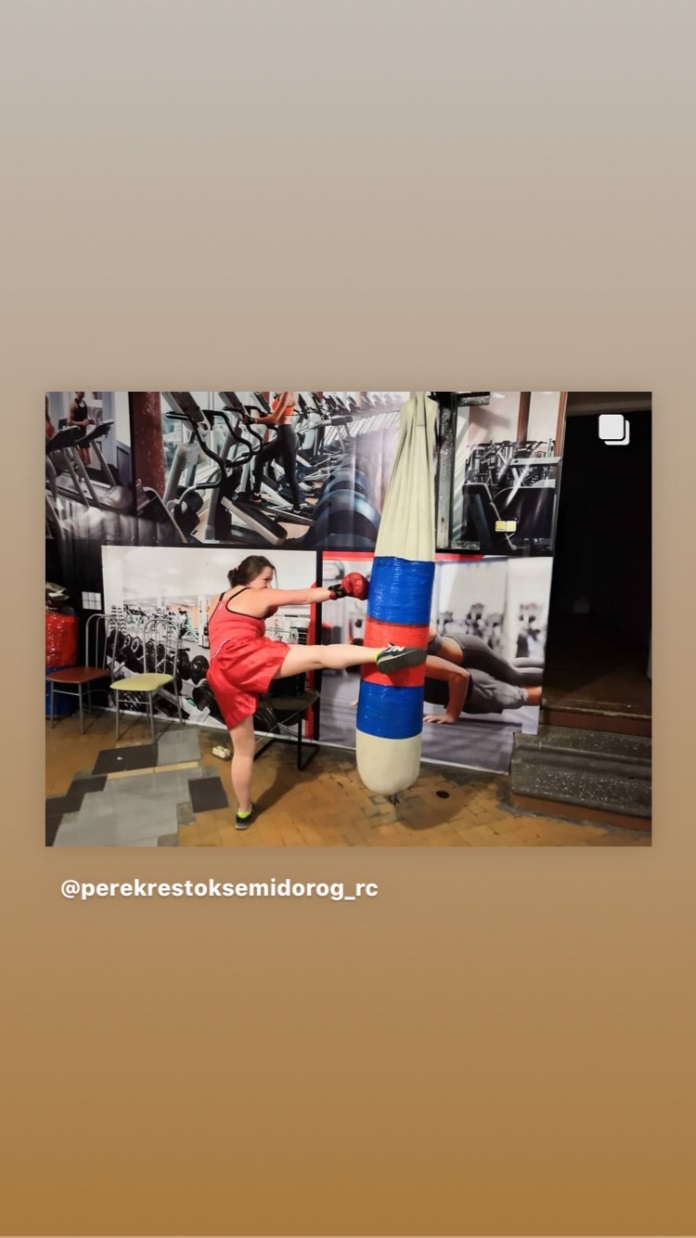 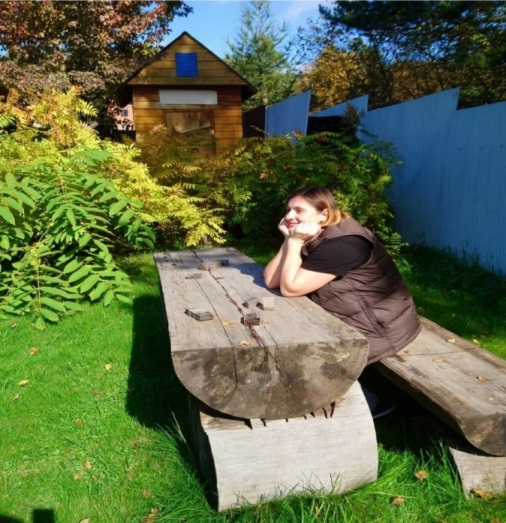 На территории Центра имеется спортивная площадка, место для медитации, беседка для досуга, теплицы и огород
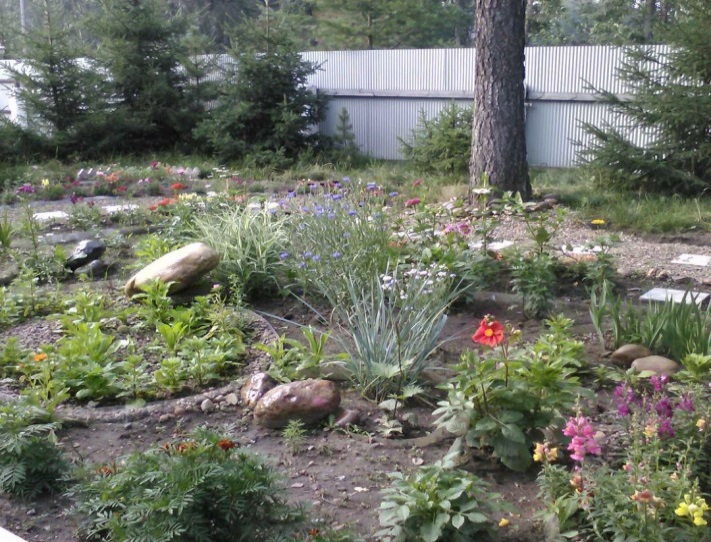 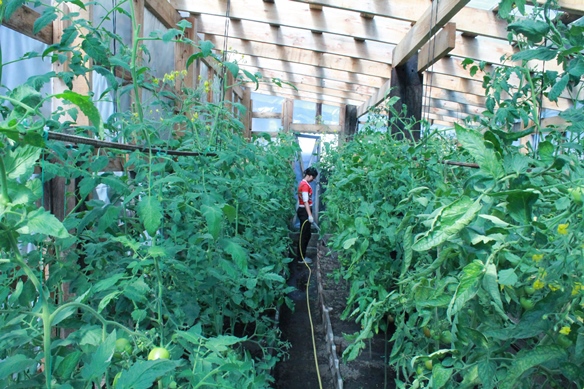 Профессиональная команда Центра
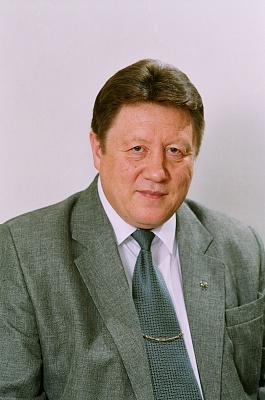 Общий штат сотрудников составляет 10 человек (в том числе консультанты, руководители социальных проектов)
Ванкон Игорь Геннадьевич
Врач нарколог-психиатор-психотерапевт, 
кандидат психологических наук
(руководитель и основатель Центра)
Программа реабилитации
Центр работает по авторской методике с элементами программы «12 шагов» (Мирового выздоравливающего сообщества)
Методы: групповая терапия, элементы гештальт-терапии, психодраммы, психической саморегуляции
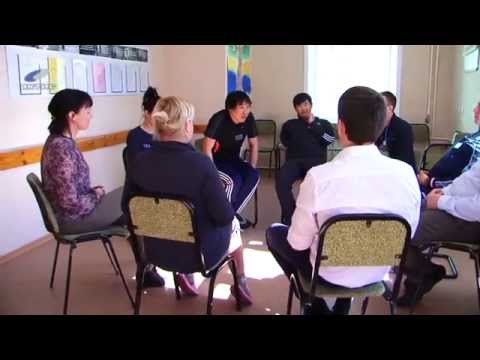 Этапы программы реабилитации
На базе Центра реализуется семейная программа для родственников наркозависимых

Программа включает: психологическую и поведенческую коррекцию нарушений в межличностных коммуникациях, семейную психотерапию психических и психосоматических расстройств.
Эффективность реабилитации
Субсидии из областного бюджета в объеме за 2014-2019 годы 1715 тыс. руб.
Услуги по сертификату предоставляются в течение 100 дней
Социальная адаптация (ресоциализация)
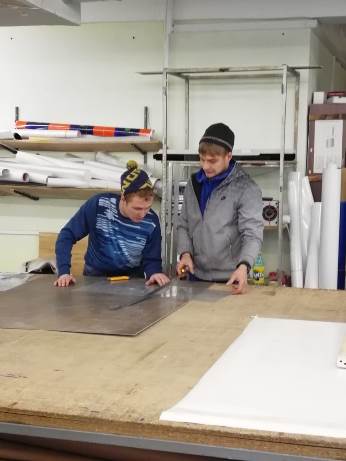 Социальные проекты:
«Фермерство и ландшафтный дизайн»
«Мини-типография»
«Автосервис»
«Перестройка»
За 21 год прошли через социальные проекты1300 человек или 85,5 % от общего количества прошедших курс реабилитации. В 2019 году прошли через социальные проекты 45 человек.
Учебная и научно-исследовательская деятельность Центра
подготовка консультантов из других городов России для работы в различных реабилитационных центрах, в том числе и в Иркутской области;
прохождение научно-квалификационной и производственной практики студентами-психологами различных ВУЗов;
оформление диссертационных работ на соискание ученой степени (кандидатская, докторская) дипломных работ и магистерских диссертаций;
по материалам реабилитации  опубликованы научные издания, в т.ч.: монографии, учебные пособия, статьи в российских и зарубежных научных журналах;
участие сотрудников центра в конференциях различного уровня: международных, российских, межрегиональных и региональных.
БЛАГОДАРЮ ЗА ВНИМАНИЕ!